Farm Efficiency Measures and Efficiency of Livestock Enterprises
By Hanzala Zulfiqar
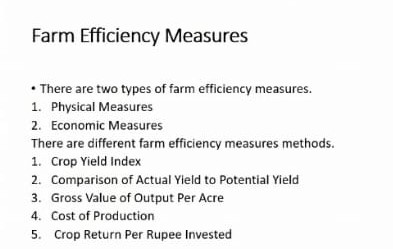 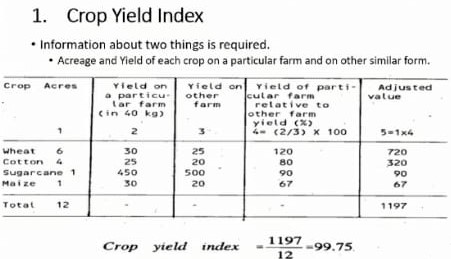 2.	Comparison of Actual Yields to Potential Yields
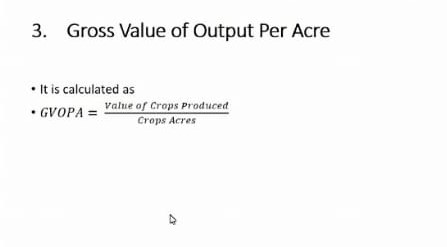 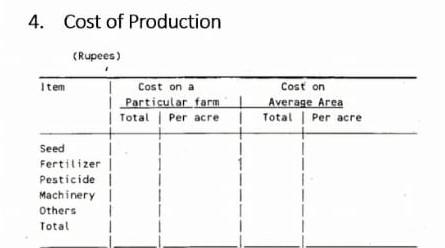 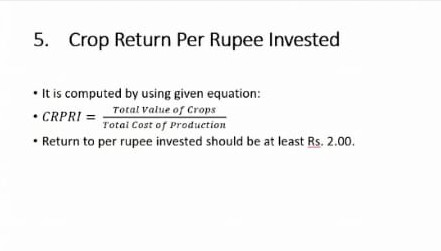 Efficiency Measure for Each Crop Enterprise
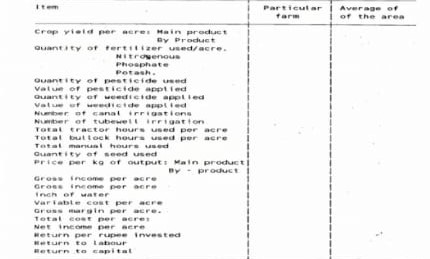 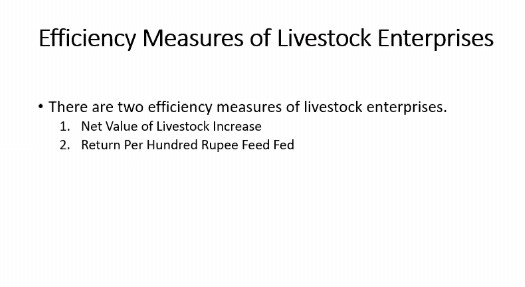 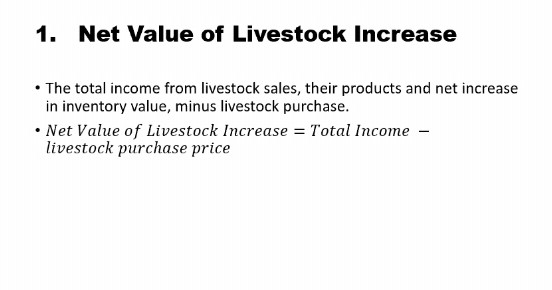 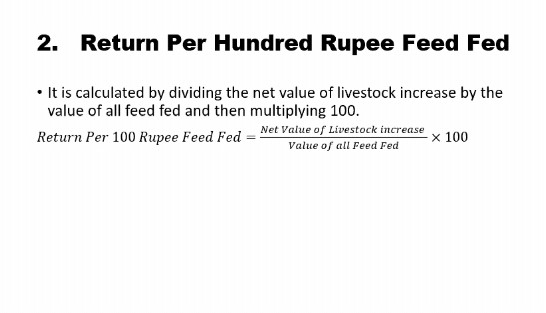